Your Role in Data Stewardship
The why and how of data security
Department of Medicine IT Services
Workshop Goals
Education on data security.
Information on how to bring your computing devices into compliance.
Which devices are included.
Where to find assistance with becoming compliant.
What is Data Stewardship?
Being personally and professionally responsible and accountable for the safeguarding of confidential and/or patient information to minimize the risk of a breach.
Included information types (electronic or paper):
Confidential – Protection of data required by law
PHI - Protected by HIPAA
Individual Student Records - Protected by FERPA
Individual Financial Information (e.g., credit card, bank) and Personal Information  (e.g., social security #, driver’s license #) – Protected by Washington state’s Personal Information law
Other Personal Information (e.g.,  home address, personal contact information, performance reviews) – Protected  by Washington state’s public records law
Proprietary - Intellectual property or trade secrets – Protected by Washington state’s public records law
Restricted - Data that is not regulated, but for business purposes, is considered protected either by contract or best practice.
Public – Information that is published for public use or has been approved for general access by the appropriate University authority.
[Speaker Notes: http://passcouncil.washington.edu/uw-data-classification/]
What is a Breach?
Unauthorized acquisition, access, use, or disclosure of sensitive information that compromises the security or privacy of the information.
Breaches can lead to investigations, bad will from the public, penalties, and/or fines.
The US Department of Health and Human Services (DHHS) identifies two methods of securing PHI:
Destruction
Encryption
No breach occurs if a compromised device is encrypted and password protected.
If a device is compromised and is not encrypted and password protected, the burden of proof is on you to show there was no confidential data stored on it.
Likelihood of Information Security Breach
What Happens if a Breach Occurs?
Personal consequences.
Institutional consequences.
HIPAA reporting cascade.
Notification to OCR (Office for Civil Rights investigation).
Notification to UW Medicine Compliance.
All affected individuals must be notified. If more than ten lack addresses a public notification must be placed on our website.
If more than 500 individuals are affected local media must be informed.
Contact Jennifer Dickey and Walt Morrison if a breach occurs.
Jennifer Dickey: jennd@medicine.washington.edu; 221-5947
Walt Morrison: wmorrison@medicine.washington.edu; 616-4726
[Speaker Notes: Personal Consequences
Loss of patient and public trust
Your name is reported to  
Your program director, department chair, executive director and/or unit head
CEO, UW Medicine and Dean of the School of Medicine, University of Washington
UW Medicine Chief Health System Officer
UW Health Sciences Risk Management
UW Chief  Information Security Officer
Federal and State regulatory agencies
The time you will spend cooperating with investigations, being retrained, and other remedial activities
Imposition of sanctions, disciplinary actions, and potential civil/criminal penalties
Your personal and professional reputation

Institutional Consequences
Potential loss of public trust in UW Medicine
Significant time and resources to investigate, conduct forensics, analyze findings and determine appropriate course of action
Involvement of legal counsel, risk management, executive directors, unit heads
Federal law requirements regarding notification
Call center for each case requiring patient notification
Office of Civil Rights Investigation 
Possible imposition of civil/criminal penalties, fines and sanction]
Case Studies
Case Study 1 – Resident Loses Physical Logbook with patient data.
487 patients affected.
A breach occurred.
Notifications required.
Case Study 2 – Laptop stolen from car while shopping.
Laptop was encrypted and password protected.
Laptop stored no PHI.
No breach occurred.
No notifications necessary.
[Speaker Notes: Case 1
Resident kept log of all patients seen including name, MRN (medical record number), DOB, date seen, procedures
Log kept in notebook; notebook stored in backpack; backpack left in car; car stolen
487 patients notified
Self-reported to OCR; OCR not happy
Hundreds of hours of effort lasting over a year

Case 2
Laptop Stolen While Shopping
No PHI on hard drive, device was password protected AND encrypted, department inventory details were up to date and centrally available
Outcome:  loss of physical asset, no breach, no notification of patients, no notification to federal agencies
Lessons Learned:
Importance of not storing PHI on hard drive, password protection, encryption
Value of central controls, device configuration and inventory]
Responsibilities
Everyone who is using or viewing confidential or patient information must be personally and professionally accountable for safeguarding that information.
Users (YOU) are responsible for the safekeeping of data under your care.
Minimize your responsibility by limiting the data under your care.
The safest data is that which is never removed from institutional systems/servers.
Copied to mobile devices, flash drives, laptops, local desktops, etc.
Policies per UW Medicine:
Must use strong passwords.
Passwords must be changed at least once every 120 days.
Internet access must be for business purposes or limited personal use.
All UW Medicine workforce members must report any suspected or known information security incident to UW Medicine Compliance.
Policy Versus Best Practices
Password Complexity – Strong Passwords
Use the full keyboard.
Variety in character types and length makes passwords exponentially stronger.
Don’t use single words or names.
String multiple random words together to form a long password.
Don’t use common phrases.
Random sentences are a good example.
A strong password (required by policy) must:
Be at least 8 characters long.
Mix upper and lower case letters.
Include numbers and symbols.
Physical Data Security
Keep all physical restricted and confidential material behind lock and key.
Lock filing cabinets.
Lock offices when unattended.
Lock computers while unattended.
CTRL + ALT + DEL  Enter
Windows Key + L
Maintain responsibility for mobile devices containing restricted and/or confidential material under your control.
Prevent portable devices from being lost or stolen.
Don’t allow unauthorized parties potential access to restricted and/or confidential data.
Passwords and Encryption
A password does not imply encryption, and encryption does not imply a password.
A password is only a gatekeeper. It protects access to the device not the data stored on it.
Different encryption methods have different means of operation.
BitLocker, on supported PC’s, doesn’t require any extra passwords.
FileVault for Macs requires an additional login during startup.
TrueCrypt always requires passwords.
For maximum security, passwords and encryption must both be used.
All restricted and confidential data stored in locations other than institutional servers must be encrypted and password protected.
We recommend the following methods approved by UW Medicine:
Windows: BitLocker on compatible devices, TrueCrypt
Mac: FileVault
Mobile storage devices: TrueCrypt
Hardware-encrypted flash drives – Kingston DataTraveler 4000
Password Safety
Don’t leave passwords on Sticky Notes (physical or digital).
A password safe program utilizing industry-standard encryption methods can be used to store difficult to remember passwords.
This makes using a unique password for each account easier.
The master password should be exceptionally strong. If compromised, all the accounts are at risk.
We recommend using a password safe.
KeePass - http://keepass.info
Password Safe - http://passwordsafe.sourceforge.net
1Password - https://agilebits.com/onepassword
Your password should be known only to you.
Department of Medicine IT Services, UW Medicine IT Services, and UW-IT staff members will never ask you for your password.
We don’t want it.
UW Medicine password policy and recommendations can be found here: https://security.uwmedicine.org/guidance/role_based/end_user
Data Storage
Use computing in place whenever possible.
Terminal services, remote desktop, and/or webmail.
Data should be stored only on institutional servers and systems unless there is a compelling reason not to.
User is responsible for security of removed data.
The device data is transferred to must be encrypted and password protected.
Any data stored on local computers, laptops, flash drives, or mobile devices must be encrypted and removed when the need no longer persists.
Sensitive information must never be stored with a cloud-service provider without an appropriate contract. BAA, DSA, etc. (https://security.uwmedicine.org/guidance/technical/legal_agreements/default.asp)
These include (but are not limited to): Dropbox, Google Drive, Box, SkyDrive, iCloud, SpiderOak, etc.
Data stored on these services is no longer under institutional control and can be compromised.
SkyDrive Pro, provided by the UW is certified for confidential data such as PHI.
[Speaker Notes: Business Associate Agreement, Data Sharing Agreement]
Smartphone/Tablet Security
Use a strong password to lock the device.
Enable encryption.
iPhones/iPads do this automatically with an unlock password.
Removable SD cards should be encrypted as well.
Set an automatic lockout timer on the device.
No greater than 15 minutes.
Shorter lock times are highly recommended.
Don’t use cloud backup services.
iOS devices – Use iTunes encrypted backups (http://support.apple.com/kb/HT4946)
Android devices – Helium (available in the Play Store)
Initiate a device wipe after 10 failed password attempts.
Most devices initiate a timed lockout after a certain number of failed password attempts.
Android does not have this capability.
Don’t store data on the SIM card (contacts, SMS, etc).
Smartphones store data on internal storage by default. Non-smartphones sometimes store contacts and SMS messages directly on the SIM card. This must be avoided for restricted and confidential data.
[Speaker Notes: Lockout information for various devices:
iPhone: 1-5 bad attempts = no lockout delay, 6th = 1 min, 7th = 5 min, 8th = 15 min, 9th = 60min.
Android 4+: Varies on model and carrier since many do not run the stock Google version of Android. Many have a 30 second lockout on every 5th bad attempt.
Windows 8 Mobile: 5th = 1 min, 6th = 2 min, 7th = 4 min, 8th = 8 min, 9th = 16 min.
Blackberry 10: On by default, cannot be turned off. Lockout timer between failed attempts is currently unknown.]
Email Security
All email containing Restricted or Confidential data must be secured in transport.
Encrypted connections must be used between email servers.
Messages between University email systems (Outpost, UW Exchange, and UW Deskmail) and some recipients are automatically encrypted.
This encryption only applies to message data while it moves between servers. It likely will not be encrypted once it reaches its destination mail server.
UW Google Apps should NOT be used for University business.
Restricted or Confidential information sent over email must be delivered to a secure system.
UW Medicine maintains a list of pre-approved email systems on their site: https://security.uwmedicine.org/guidance/technical/email/approved_list.asp.
Email in Outlook (and other email clients) is cached on the local machine, as are any attachments you open from email messages.
This information can be retrieved offline if the local storage of the device is not encrypted.
Email Safety – Phishing and Other Scams
Never open email attachments if you don’t know the sender.
If an attachment is at all suspicious (the filename ends in .exe or .zip, or it doesn’t make sense), don’t open it.
Email addresses can be spoofed. Don’t trust an email just because of who it shows it came from.
Recognize bogus links in phishing emails.
Hover your cursor over the hyperlink. The URL (web address) it links to will be displayed somewhere on your screen.
If the context of the message doesn’t make sense to you, don’t open it.
If you’re not expecting an email from the IRS, it’s most likely not a legitimate message.
UW Medicine page on phishing emails: https://security.uwmedicine.org/guidance/technical/email/caught_phishers.asp
Phishing Email Example
From: UNIVERSITY OF WASHINGTON [mailto:helpdesk@u.washington.edu] Sent: Monday, May 27, 2013 9:28 AMTo: YouSubject: Helpdesk - University of Washington 
 
Dear Colleague,​
 
University of Washington have upgraded the University's Webmail servers to the new and more secured 2013 versions.
 
This will enable your webmail take a new look, with new functions and anti-spam security.
 
You are hereby advised to upgrade to the University's 2013 Webmail version to enable advanced features.
 
Please "Click" and "Follow" the instructions on the link below for the required Upgrade;
 
http:/www.washington.edu/HelpDesk
 
University of Washington• 
NE Columbia Rd Seattle, WA 98105• (206) 543-2100•
 
Copyright © 2013 UNIVERSITY OF WASHINGTON. All rights reserved.
--------------------------------------------------------------
[Speaker Notes: Phishing email reported by a user on 05.29.2013:
The sender address looks legitimate: @u.washington.edu address
Note the grammatical errors present. Not all phishing emails have these, however.
The address is wrong and doesn’t even make sense
The link directs to a different site than is listed]
Personal Computer Safety
Install software updates as available.
Modern browsers greatly improve browsing safety.
If entering sensitive information into a form on a web page make sure that the connection to the site is encrypted.
Chrome, Firefox, and Internet Explorer all show grey lock icons next to the address bar.
Web addresses begin with ‘https://’ instead of ‘http://’
Don’t run questionable programs.
“Youtube Video Downloader” is one example.
Don’t click on questionable links.
There’s no such thing as a ‘1 millionth visitor’ prize.
Be wary of your activities on “open” Wi-Fi networks.
If you don’t have to enter a password to connect, it is not secure.
Network passwords that have been entered once and are automatically stored are an exception.
The UW wireless network is an open network.
More Information: https://www.washington.edu/itconnect/security/
Unencrypted Site
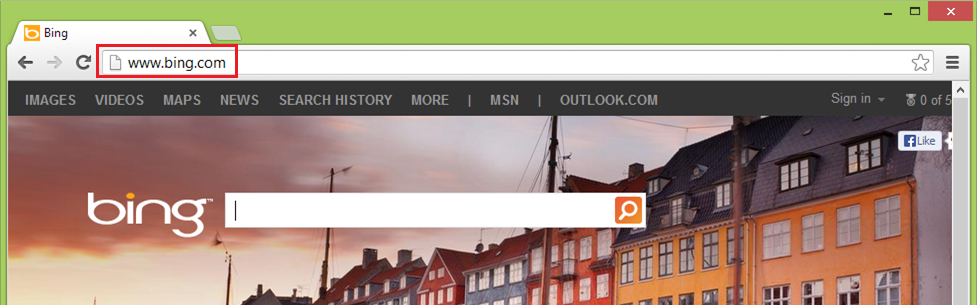 Encrypted Site
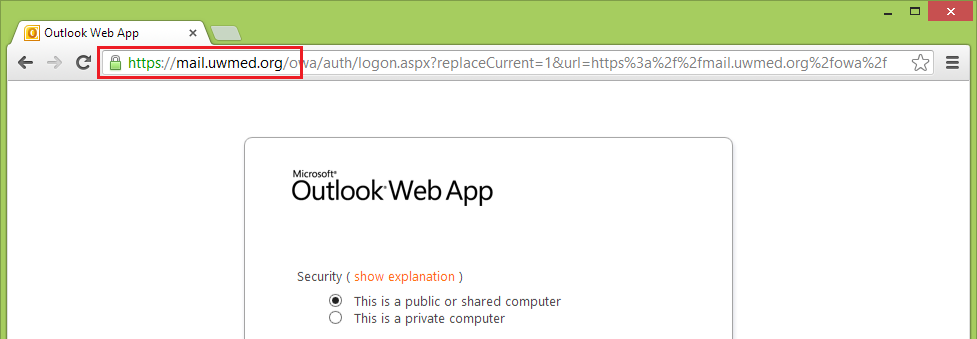 UW NetID Login Page
[Speaker Notes: Safeguarding your NetID is of the utmost importance. Compromised NetID’s can allow attackers direct access to your personal information (name, address, family members, SSN, etc.). A savvy attacker can also use this information to gain access to your AMC account, putting patient data in systems like EPIC/ORCA at risk.]
Secure Remote Access of Resources
Utilize the Department of Medicine’s NetExtender SSL VPN or AMC’s Juniper SSL VPN service for remotely accessing UW resources.
Use a terminal server or remote desktop access to your workstation.
Avoid using computers you are not personally responsible for to access University resources.
Only store sensitive material on mobile devices if it is absolutely necessary.
Make sure that the storage of the mobile device is properly encrypted.
Informational Resources
Department of Medicine Intranet Site: http://depts.washington.edu/domweb/
UW Medicine Security: https://security.uwmedicine.org/
The Office of the Chief Information Security Officer for the UW provides resources on their site regarding safe computing - https://ciso.washington.edu/
Risk Advisories and Best Practices - https://ciso.washington.edu/resources/risk-advisories/
Online Training - https://ciso.washington.edu/resources/online-training/
A copy of this presentation, as well as technical documentation for securing computers and mobile devices, will be emailed to you.
Laptop Encryption Prerequisites
Mac
FileVault 2 - Mac OS X 10.6 “Snow Leopard”
Older version of OS X will not encrypt the entire disk.
Windows
BitLocker – Windows Vista or 7 Ultimate or Enterprise, or Windows 8 Pro or Enterprise.
TPM chip or dedicated USB flash drive.
TrueCrypt – No special requirements; requires a password during computer startup.
Blank CD for recovery disk.
Where to Get Help
UW IT
206.221.5000
help@uw.edu
Department of Medicine IT Services
206.616.8805
ishelp@medicine.washington.edu
End of Presentation
Appendix A – iOS Device Security
Appendix B – Android Device Security
Appendix C – Windows Phone Security
Appendix D – Additional Information
iPhone/iPad Security
Appendix A
iOS Device Encryption (iPhone, iPad)
[Speaker Notes: Go to settings (bottom-right on this screen)]
iOS Device Encryption (iPhone, iPad)
[Speaker Notes: Select General, then Passcode Lock]
iOS Device Encryption (iPhone, iPad)
[Speaker Notes: Turn Simple Passcode off, then Turn Passcode On]
iOS Device Encryption (iPhone, iPad)
[Speaker Notes: Enter a password, then repeat. Use a strong password]
iOS Device Encryption (iPhone, iPad)
[Speaker Notes: Select Require Passcode and select as short of a time as you can stand]
iOS Device Encryption (iPhone, iPad)
iOS Device Encryption (iPhone, iPad)
[Speaker Notes: Verify Data protection is enabled]
Disable iCloud Backups(iPhone, iPad)
[Speaker Notes: Go to iCloud and select Storage & Backup]
Disable iCloud Backups (iPhone, iPad)
[Speaker Notes: Turn iCloud Backup off]
Disable iCloud Backups (iPhone, iPad)
[Speaker Notes: Select OK to disable backups]
Android Security
Appendix B
Android Device Security
[Speaker Notes: From the home screen, open the app drawer.]
Android Device Security
[Speaker Notes: Find and open Settings]
Android Device Security
[Speaker Notes: Find and open Security.]
Android Device Security
[Speaker Notes: Choose Screen lock.]
Android Device Security
[Speaker Notes: Choose Password.]
Android Device Security
[Speaker Notes: Enter your password. Use a strong password. Repeat.]
Android Device Security
[Speaker Notes: Select Automatically lock.]
Android Device Security
[Speaker Notes: Choose a time no greater than 15 minutes.]
Android Device Security
[Speaker Notes: Choose Encrypt phone.]
Android Device Security
[Speaker Notes: Plug in your phone and select Encrypt phone.]
Windows Phone Security
Appendix C
Windows Phone 7/8 Security
[Speaker Notes: Open Settings and go to lock screen on the system tab.]
Windows Phone 7/8 Security
[Speaker Notes: Scroll down and find Password, and then set it to On. Then, select change password and choose a strong password for your device. Finally, choose Screen times out after and set it to a period no greater than 15 minutes.]
Windows Phone 7/8 Security
[Speaker Notes: To turn on remote location services:
Return to the settings screen. Choose find my phone.]
Windows Phone 7/8 Security
[Speaker Notes: Turn on Use Find My Phone.

With this enabled, you can log in to http://www.windowsphone.com/ with your Microsoft account. This will allow you to track the phone, sound an alarm on it, and even remotely wipe it in the event it is lost or stolen.]
Supplemental Information
Appendix D
Simple Encryption Example
Encryption is the process of encoding data so that only privileged parties can decrypt (decode) it.
Data is “scrambled” so that it is unreadable.
Only the key used to encrypt the data can be used to decrypt (“unscramble”) it to make it usable again.
Recovery of encrypted data without the key is realistically impossible.
[Speaker Notes: The example above is called a Caesar cipher and is an extremely simple example of a method of cryptography.]
Extended Password Complexity
Use the full keyboard
All lowercase passwords: 26 possibilities per character.
Mixed-case passwords: 52 possibilities per character.
Full-keyboard passwords: 95 possibilities per character.
The Virtue of Long Passwords
6 Characters – 735 billion possible combinations
Approximately 1 hour to crack
7 Characters – 70 trillion possible combinations
Approximately 4 days to crack
8 Characters – 6.6 quadrillion possible combinations
Approximately 382 days to crack
12 Characters – 540 sextillion possible combinations
Approximately 85.7 million years to crack
All figures based on brute-force methods using the 95 common characters of the ASCII set. Times assume rough figures for readily-available end-user hardware.
[Speaker Notes: Times are a rough estimate and used as an example to illustrate how password length contributes to robustness. Estimates are based on strict brute-force methods and do not account for dictionary (or other intelligent) attacks.]
Basics of Viruses
Viruses are pieces of malicious software that run (usually) unnoticed on a computer.
They can allow remote attackers to log keystrokes, view your screen, and/or take over your keyboard and mouse.
They can allow attackers to use your computer in distributed online attacks.
Use antivirus software on all of your computers.
Many antivirus products are available for free.
Windows: Microsoft Security Essentials, Sophos, AVG, Avast!
Mac: Sophos (available through the University)